Поздравление ветеранов с Днем Победы1 класс «А»       учитель: Жадова М.В. 05 .05.2017
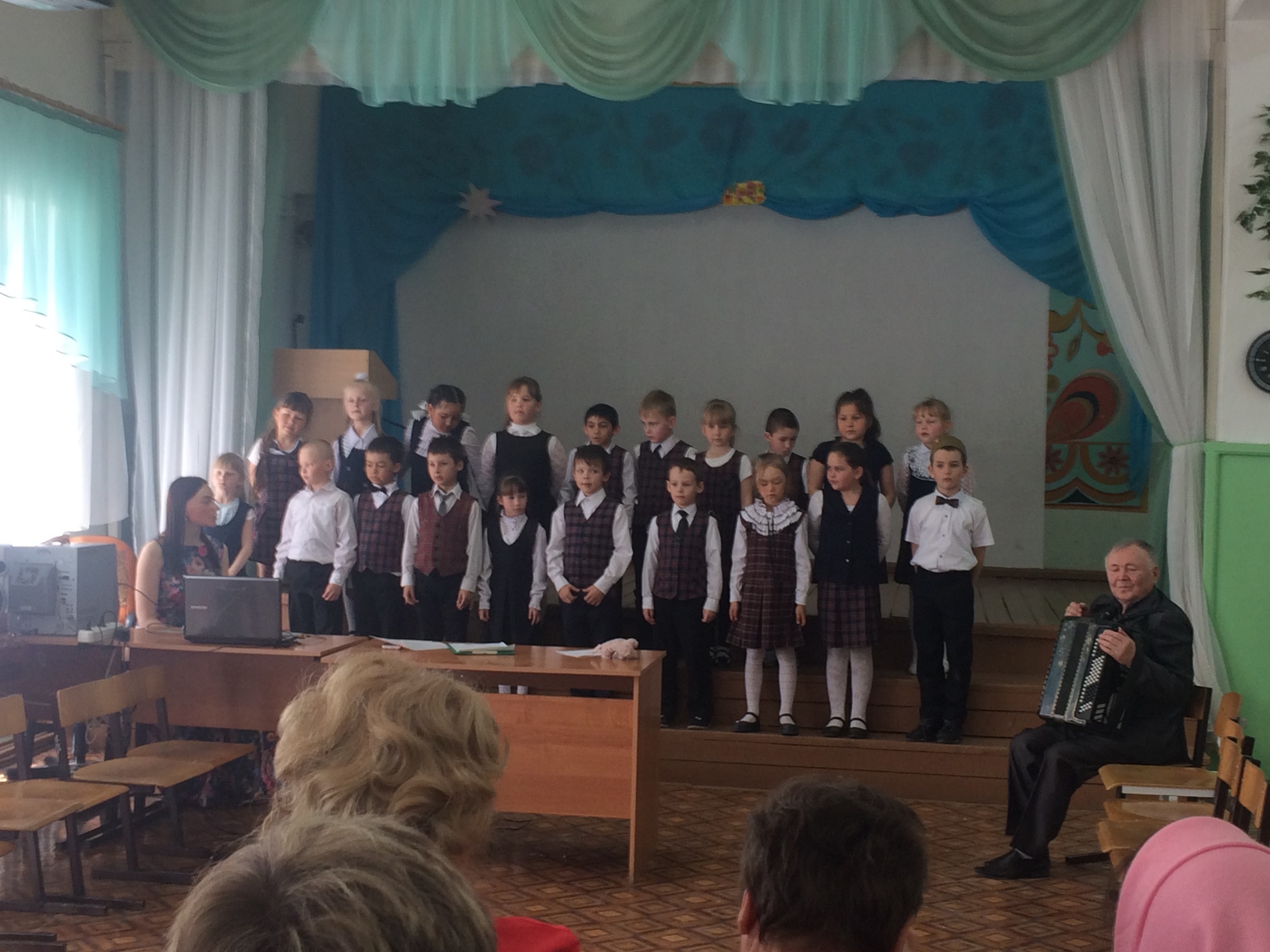 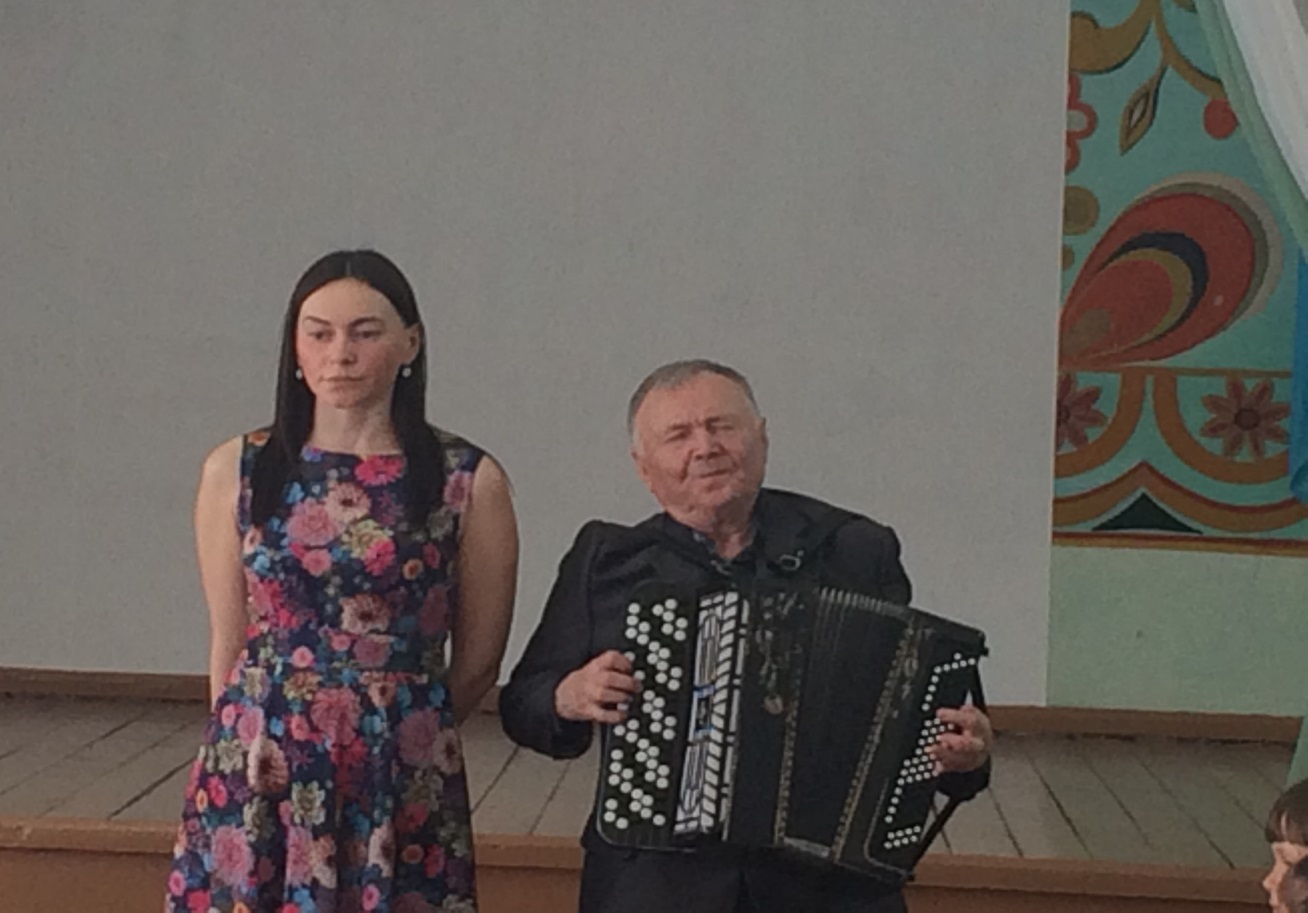 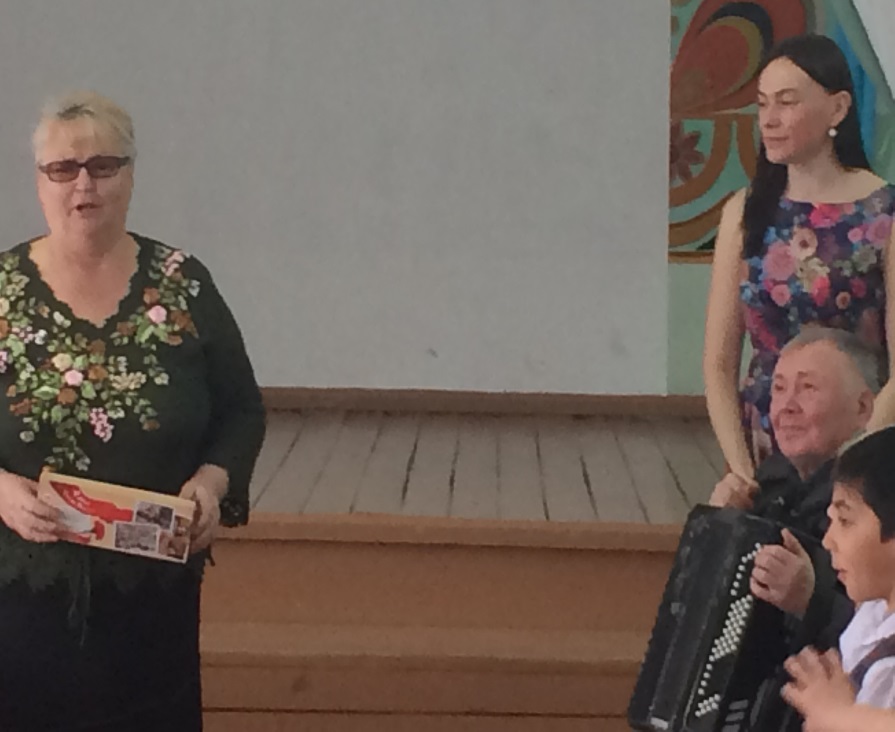 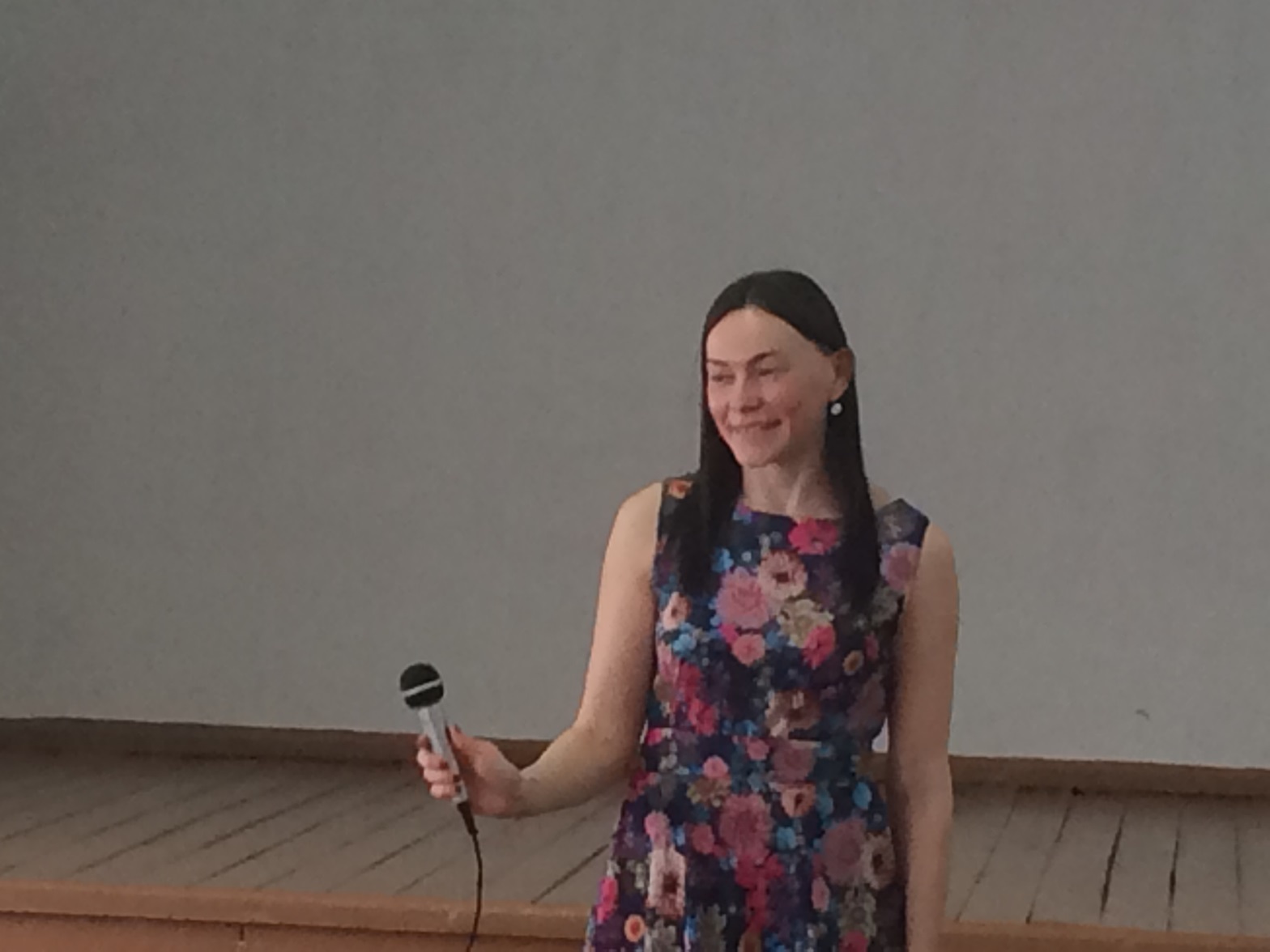 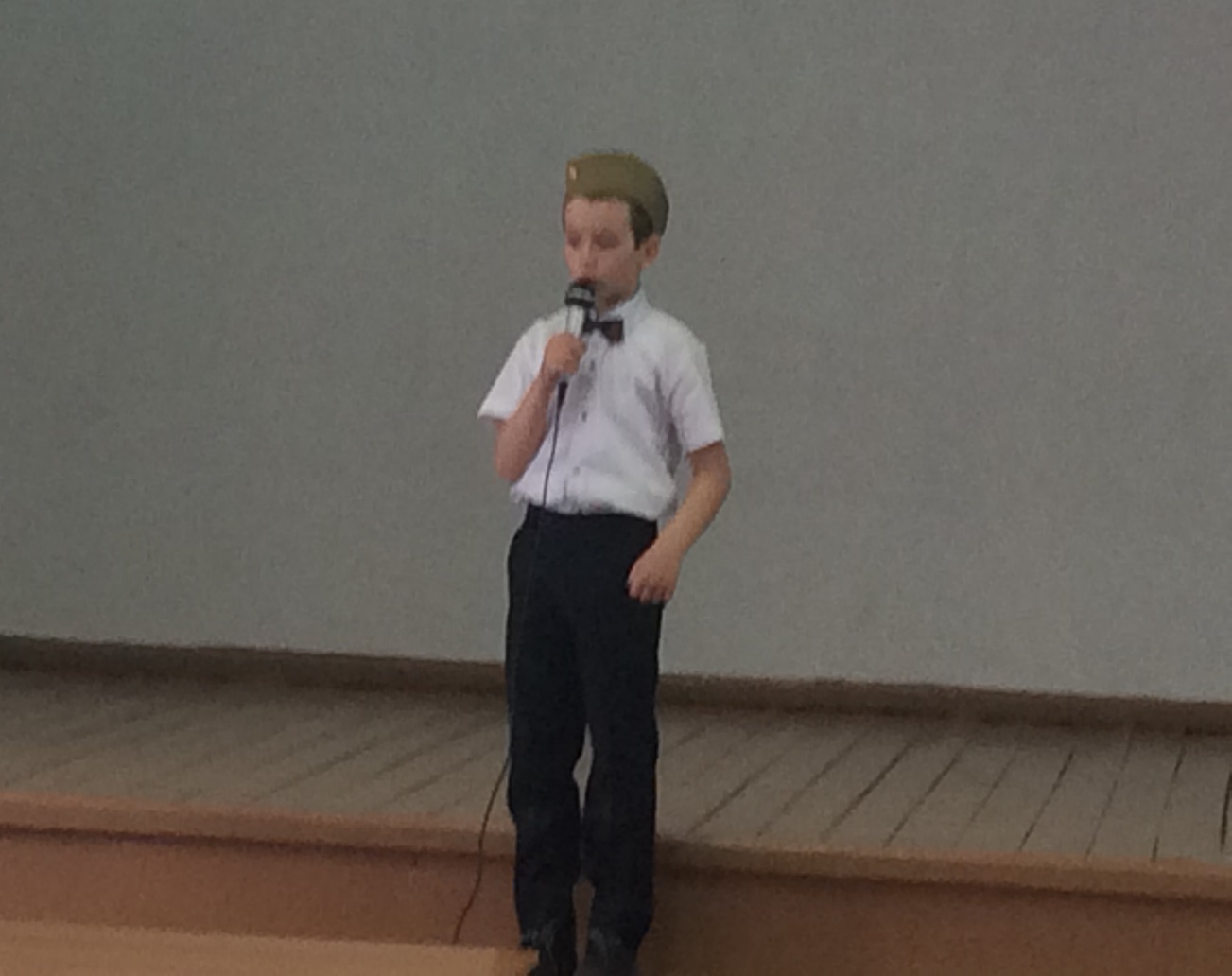 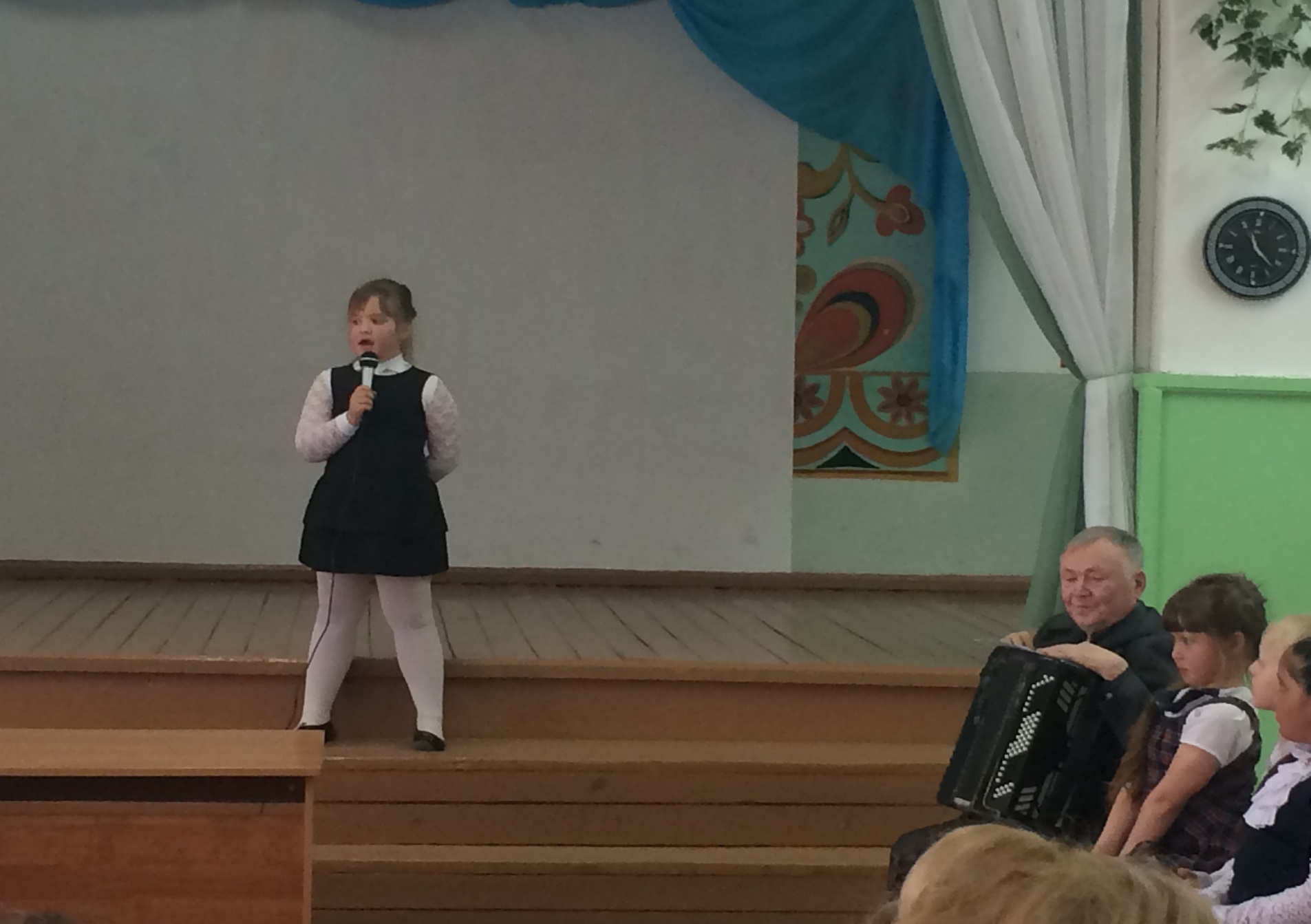